2021年5月15日凌晨，在经历了296天的太空之旅后，我国首个火星探测器“天问一号”在火星停泊轨道上进入着陆窗口，随后“天问一号”探测器实施降轨，其环绕器与着陆巡视器（包括“祝融号”火星车及进入舱）开始分离，最终“祝融号”成功降落在火星北半球的乌托邦平原，成为中国首个火星巡视器！
至此，中国成为继苏联、美国后第三个真正“踏上”（成功着陆）火星的国家，也是首次火星探测即实现着陆的国家！
哲学的基本问题
哲学的基本问题
活动一    从“祝融号”看哲学的基本问题1
结合视频和素材内容
思考：
1、为什么着落点选择在乌托邦平原？
2、“祝融号”火星车成功登陆火星的因素有哪些？

讨论要求：
1、认真讨论，并在书上第8页空白处分点记录
2、时间3分钟
是思维和存在的关系问题
   即意识和物质的关系问题
哲学基本问题
物质（存在）：简单理解为意识以外一切客观存在的事物。如桌椅、板凳、书本等。
意识（思维）：人脑对客观存在的反映，如习近平思想，新发展理念，经验，观念，感觉，规划，目标等意识形态。
哲学基本问题的内容
思维（意识）和存在（物质）何者是本原的问题
对这个问题的回答，是划分唯物主义和唯心主义的唯一标准
凡认为存在决定思维的
唯物主义
凡认为思维决定存在的
唯心主义
请判断下列观点分别属于唯物主义的哪种基本形态
1.水是万物的始基
  2.原子是世界的本原
  3.物质不依赖于人的意识，能为人的意识所反映
  4.形存则神存，形谢则神灭
  5.自然界由数目无穷性质不同的异质元素构成
  6.没有调查就没有发言权
  7.宇宙是一团永恒的活火
  8.气者，理之依也
  9.客观实在性是物质的唯一特性
古代朴素
唯物主义
近代形而上学唯物主义
辩证唯物主义历史唯物主义
请判断下列观点分别属于唯心主义的哪种基本形态
（战国）孔子：畏天命，无所祷也死生有命，富贵在天
 (法)笛卡尔：我思，故我在
（古希腊)柏拉图：认为现实世界是由“理念世界”创造的，理念是世界的本原，现实世界是理念的“影子”。
（战国）孟子：万物皆备于我
《圣经》说：世界是由上帝创造的
(英)贝克莱：“存在即被感知”“物是观念的集合”
（春秋战国）老子：道生一,一生二,二生三，三生万物 
（明）王阳明：“眼开则花明，眼闭则花寂”“心外无物” 
（德）康德：人的理性为自然立法
(南宋)陆九渊宇宙便是吾心，吾心便是宇宙
（南宋）朱熹：理生万物，理主动静
（德）黑格尔：“绝对精神”产生自然界和人类社会。
主观唯心主义
客观唯心主义
活动二   从“祝融号”看哲学的基本问题2
观看视频《锲而不舍   人类探索火星之路》

思考：人类在探索火星的过程中遇到了很多困难和挫折，这是不是说火星是不可认识的？说说你的看法。

要求：独立思考1分钟
      同座位讨论1分钟
哲学基本问题的内容
思维（意识）和存在（物质）有没有同一性的问题
       即思维能否正确认识存在的问题。
对这个问题的回答，是划分可知论和不可知论的标准
可知论主张世界是可以认识的哲学学说，认为我们的感觉、表象、概念思想能够正确认识世界。
不可知论是否认认识世界或彻底改造世界的可能性的哲学学说。
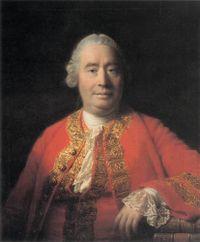 休谟
18世纪英国资产阶级思想家休谟认为，认识不能越出经验的范围。
    感性知觉是人的认识的唯一对象， 我们所能知道的就是各种知觉，世界对我们来说，只不过是一束不同知觉的组合，至于知觉之外是否存在着一个能产生知觉的东西，这个东西是物质实体还是精神实体，这是我们无法知道的。
不可知论
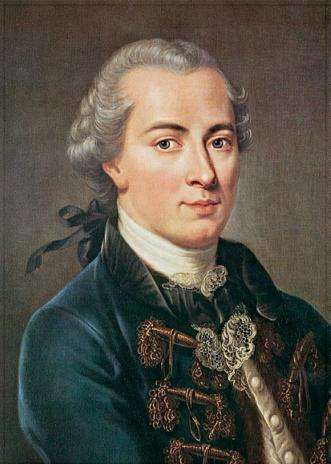 德国古典哲学创始人
     他认为：刺激人们的感官而引起感觉的物自体的本来面貌是不可认识的
世界上只有没被认识的事物，不存在不能被认识的事物。
           ——马克思
可知论
康德
活动三   从“生活小事”看哲学的基本问题
下午2点，还没有吃上午饭，肚子饿的“咕咕”直叫，你会？
喉咙发炎，嗓子发不出声音，去看医生，医生会？
最近学校组织高一学生社会实践，学校会？
最近我们高一学生进行了选科分班，你的选择过程是？
历史       VS        物理
自己的想法
做出决定——物化生、物化地、物生地、             
            史政生、史地生
选择的原因——喜欢、擅长、高考、专业
                       就业等
实际情况
哲学基本问题的第一个方面，即思维和存在何者为本原的问题，同我们的生活实际是息息相关的。
人类的实践活动，不管自觉与否，首先遇到的就是思维和存在的问题，总会这样或那样地解决思维和存在谁是本原的问题。要做好工作，就应该使主观思想符合客观实际。
哲学基本问题的第二个方面，即思维和存在有没有同一性的问题，同我们的生活实际也有密切的联系。
相信世界可知与不相信世界可知是大不一样的，这两种态度会直接影响人们的精神状态。
相信世界可知，相信世界是有规律可循的人，会经常保持一种乐观的进取精神，在实际工作中取得的成绩也许会更多。